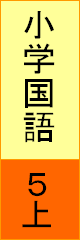 和語・漢語
・外来語
110～111ページ
国
境
きょう
調
査
さ
判
はん
定
油
断
だん
貿
ぼう
易
えき
森
しん
林
りん
講
こう
堂
公
演
えん
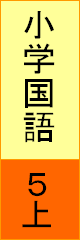 特別な読み方の
ことば
果
くだ
物
真っ
赤
か
Copyright (C) 2016 / 柏市教育委員会　 All Rights Reserved.